Error Intervals: Rounded to significant figures
Intelligent Practice
Silent 
Teacher
Narration
Your Turn
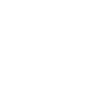 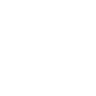 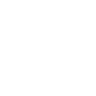 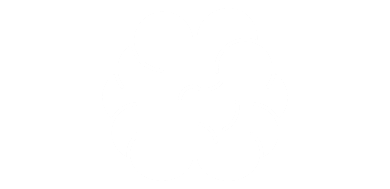 2300 has been rounded to 2 significant figures
What place value has it been rounded to?
Write the error interval.
Example
For more videos visit mrbartonmaths.com/videos
Worked Example
Your Turn
4200 has been rounded to 2 significant figures

a) What place value has it been rounded to?



b) Write the error interval.
3200 has been rounded to 2 significant figures

a) What place value has it been rounded to?



b) Write the error interval.